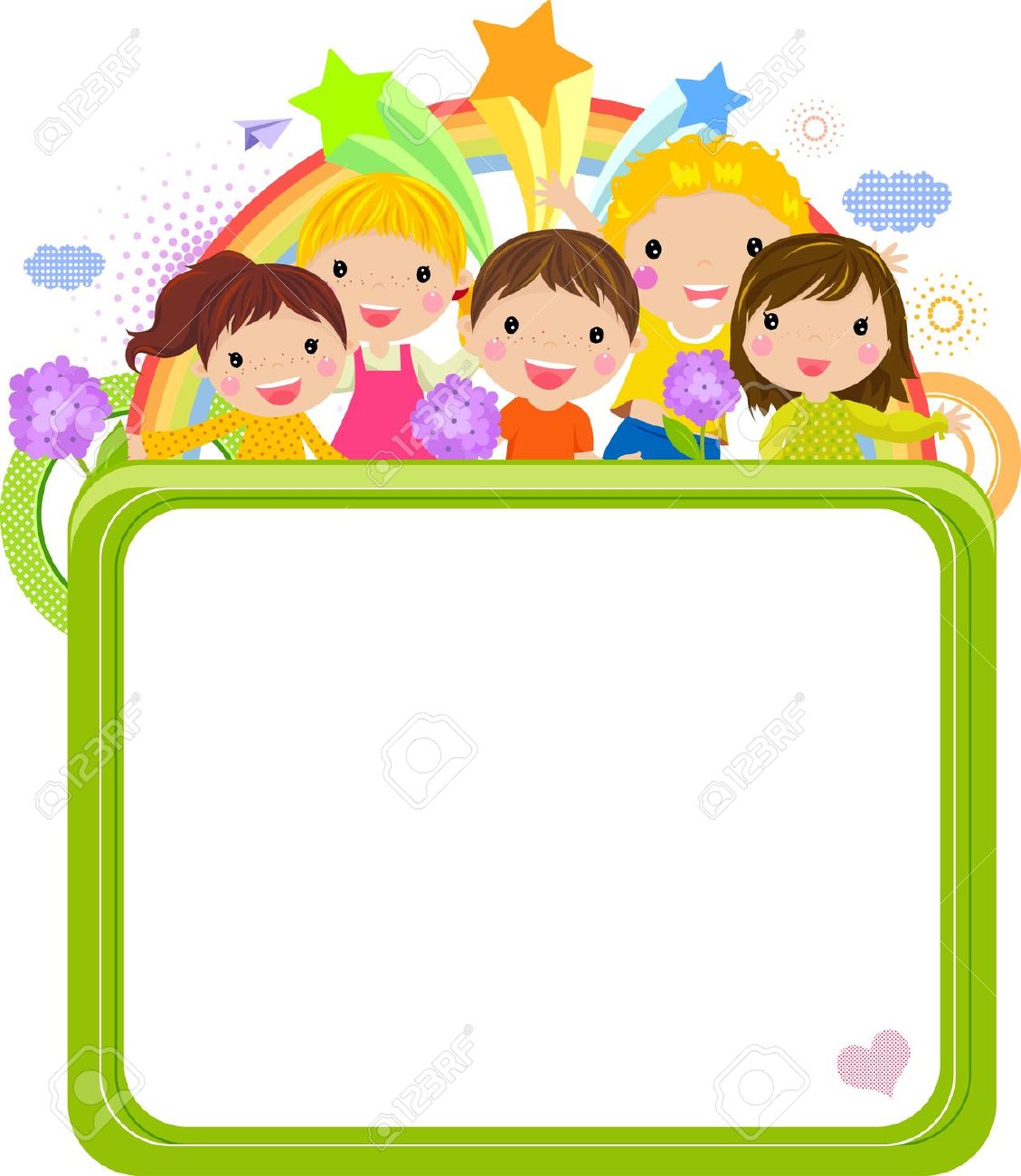 عزيزي الطالب لائم الصوت المناسب للصورة
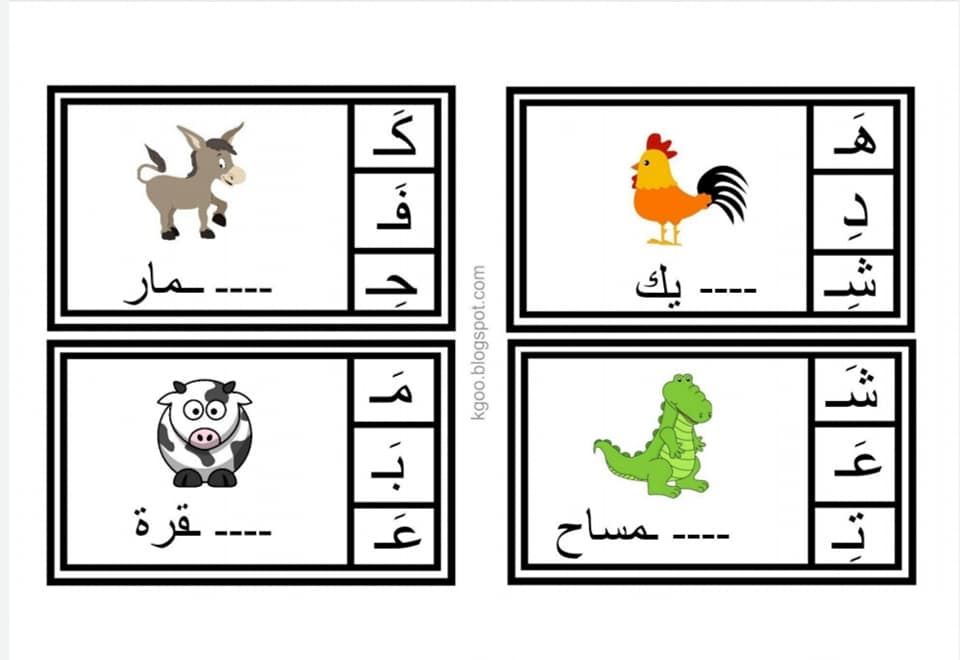 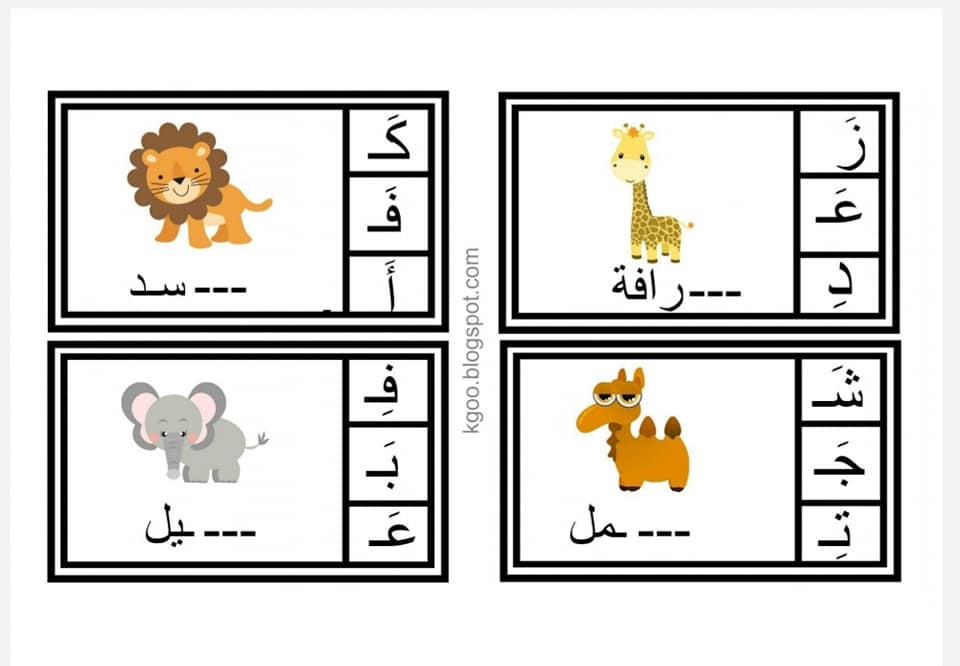 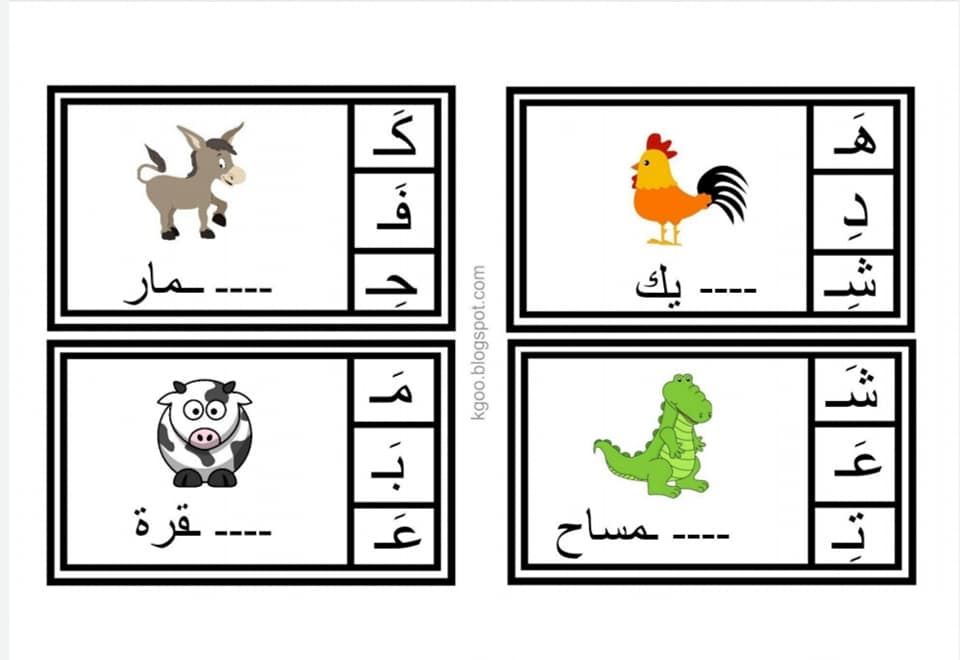 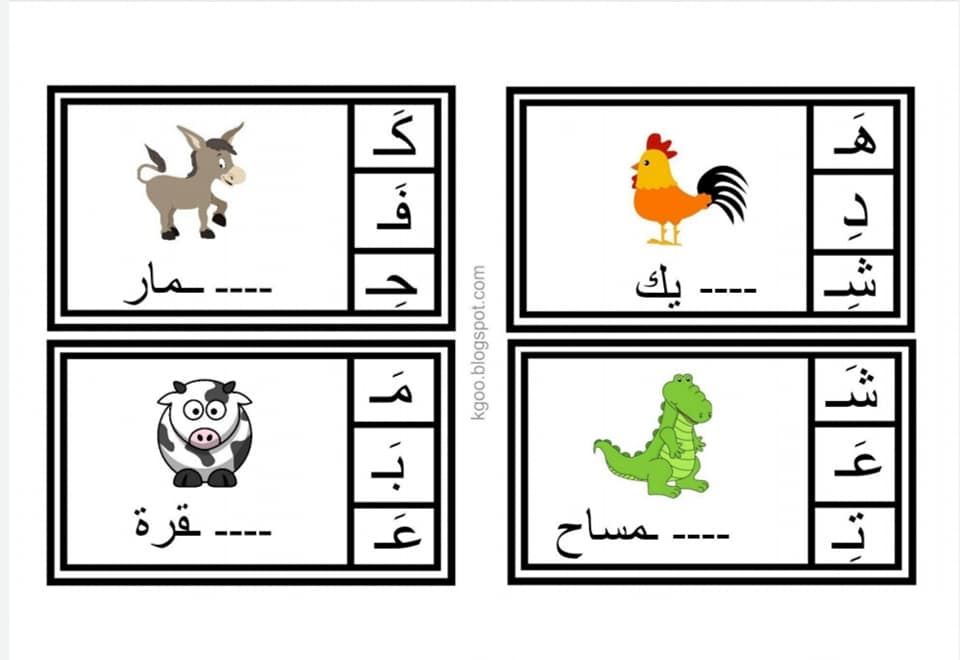 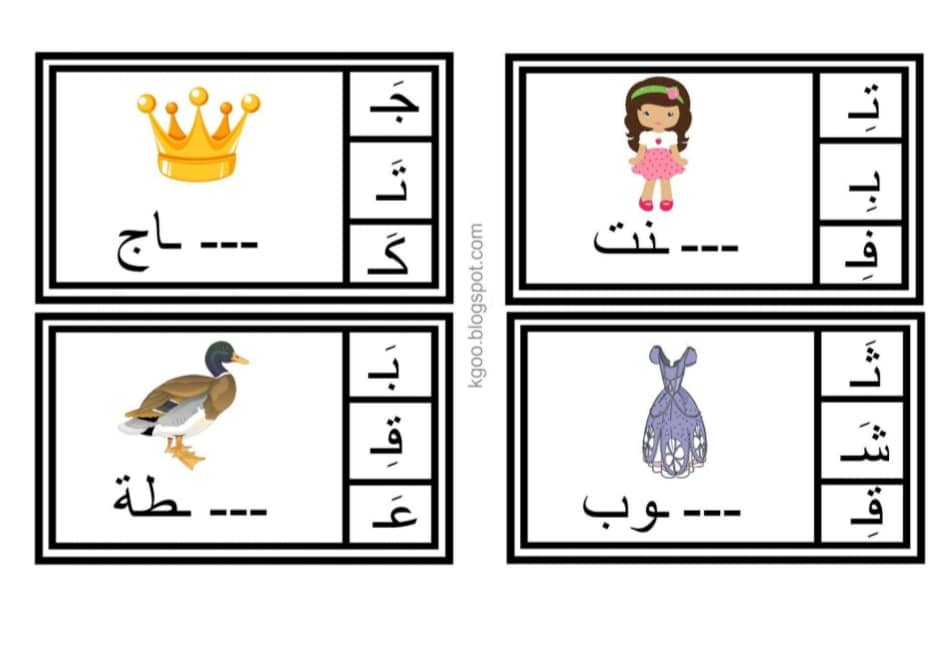 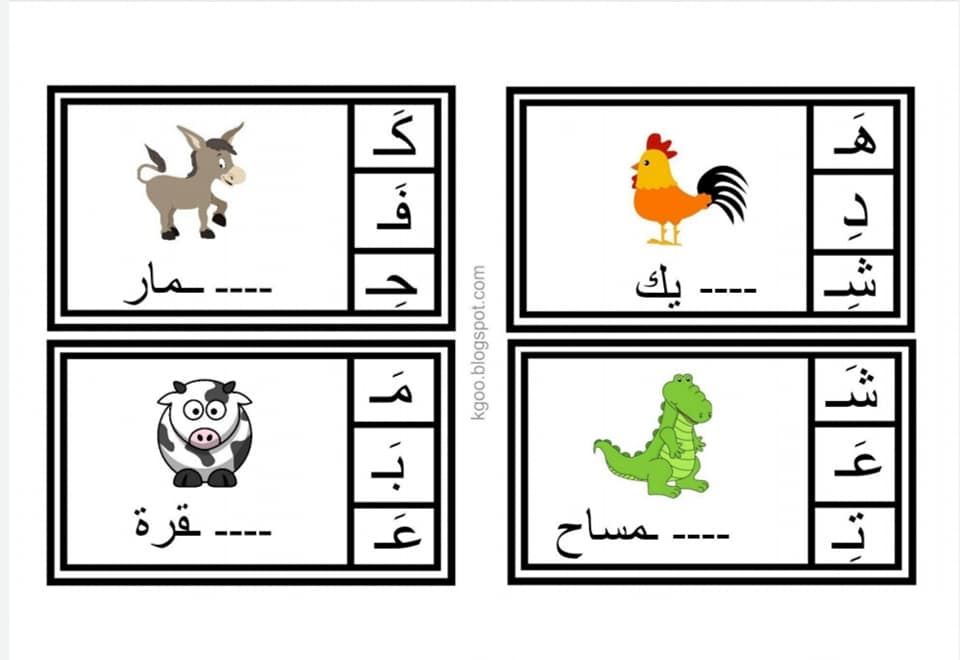 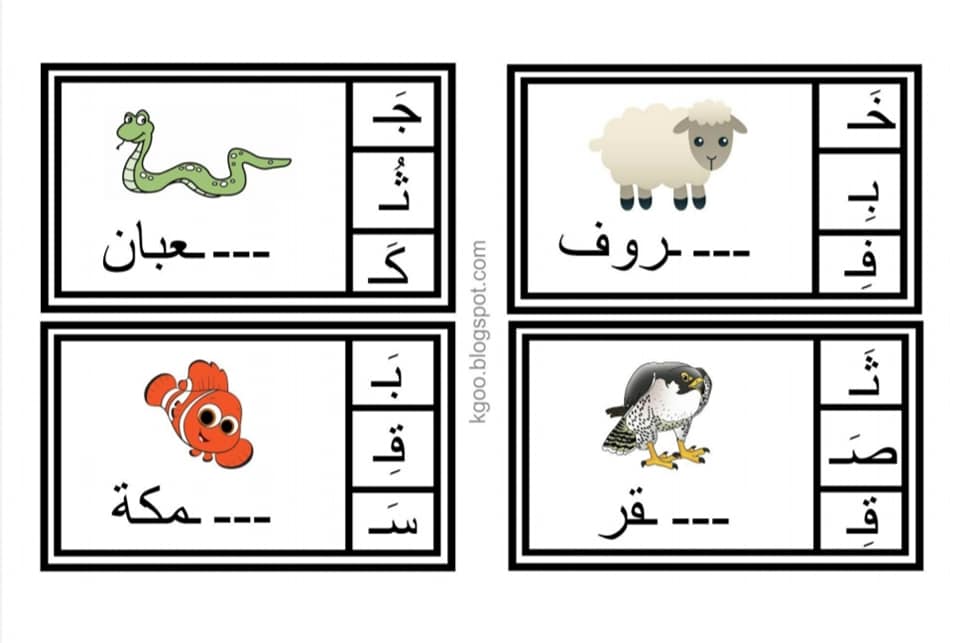 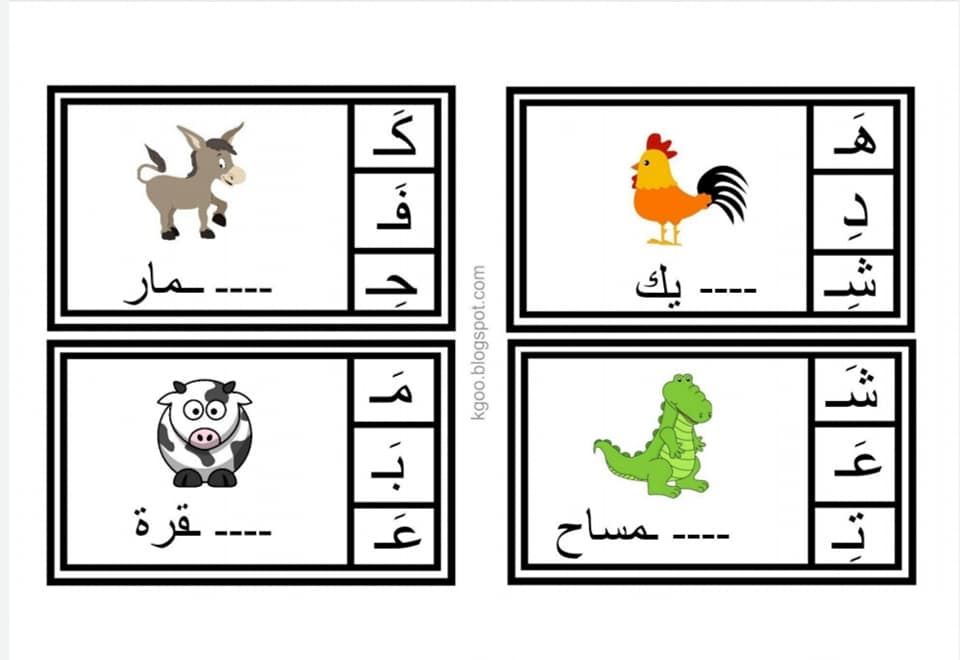